Нервно - гуморальная регуляция организма
Само название говорит о том , что наш организм регулируется двумя системами.
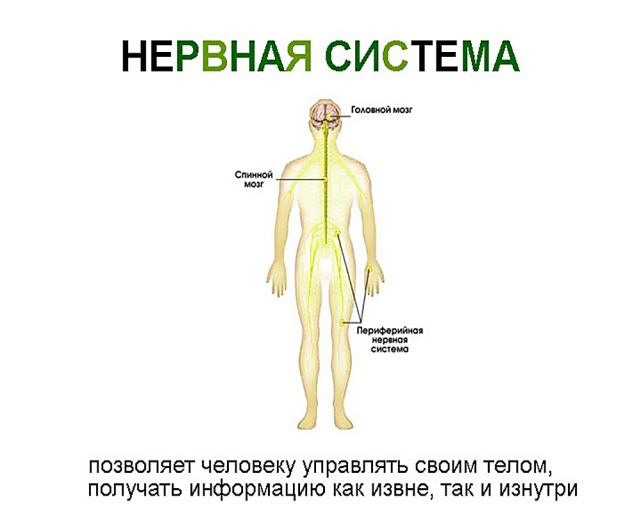 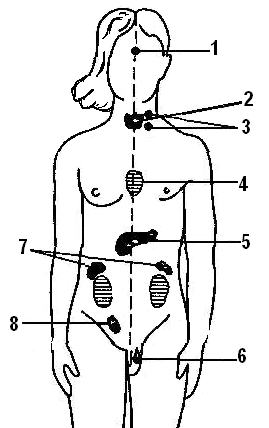 Гуморальная регуляция
(От латинского слова гумор – «жидкость») осуществляется за счет веществ, выделяемых во внутреннюю среду организма (лимфу, кровь, тканевую жидкость). Это более древняя, по сравнению с нервной, система регуляции.
Примеры гуморальной регуляции
углекислый газ в высокой концентрации (образуется при активной физической работе)вызывает локальное расширение капилляров,
 к этому месту притекает больше крови,  возбуждает дыхательный центр продолговатого мозга, дыхание усиливается
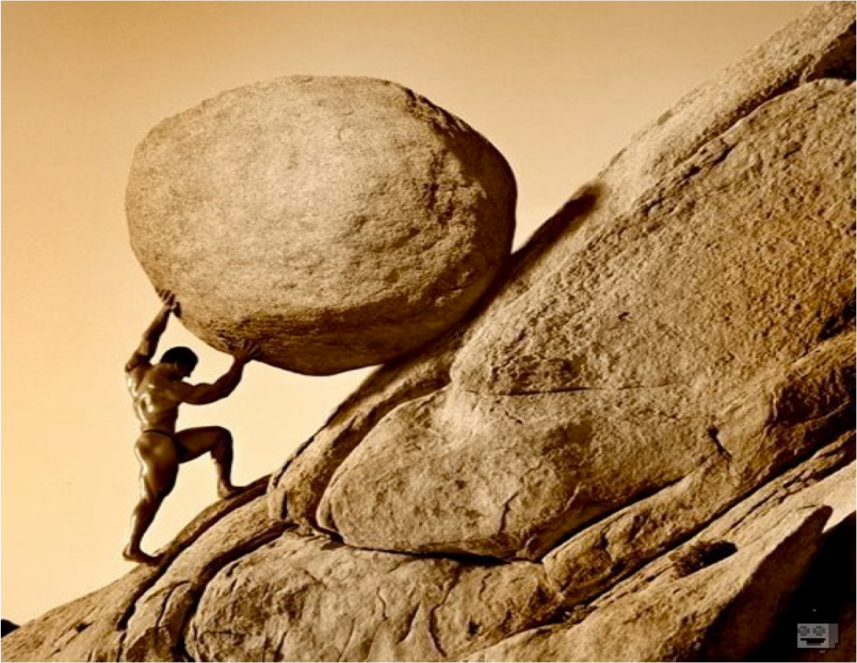 Большую роль в гуморальной регуляции организма играет эндокринный аппарат (эндокринная или гуморальная система). Он представлен железами внутренней и смешанной секреции.
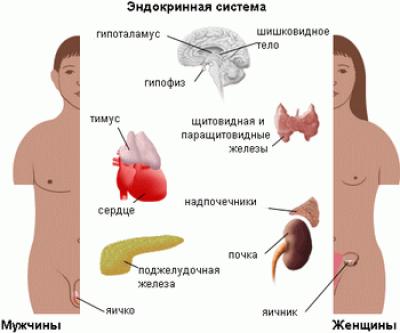 Железы эндокринной системы выделяют особые вещества – гормоны. Которые попадая в кровь, омывают органы и ткани и воздействуют на них определенным образом
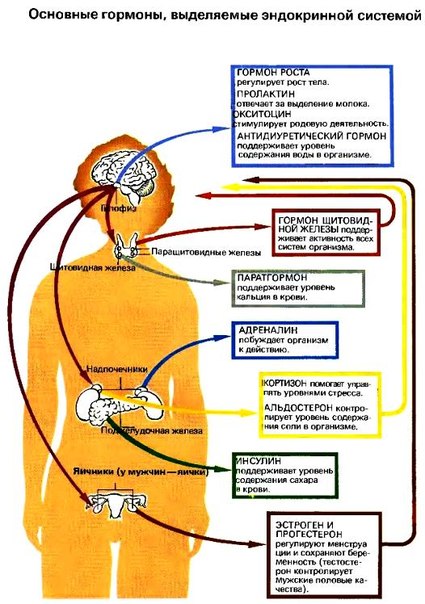 Нервная регуляция -
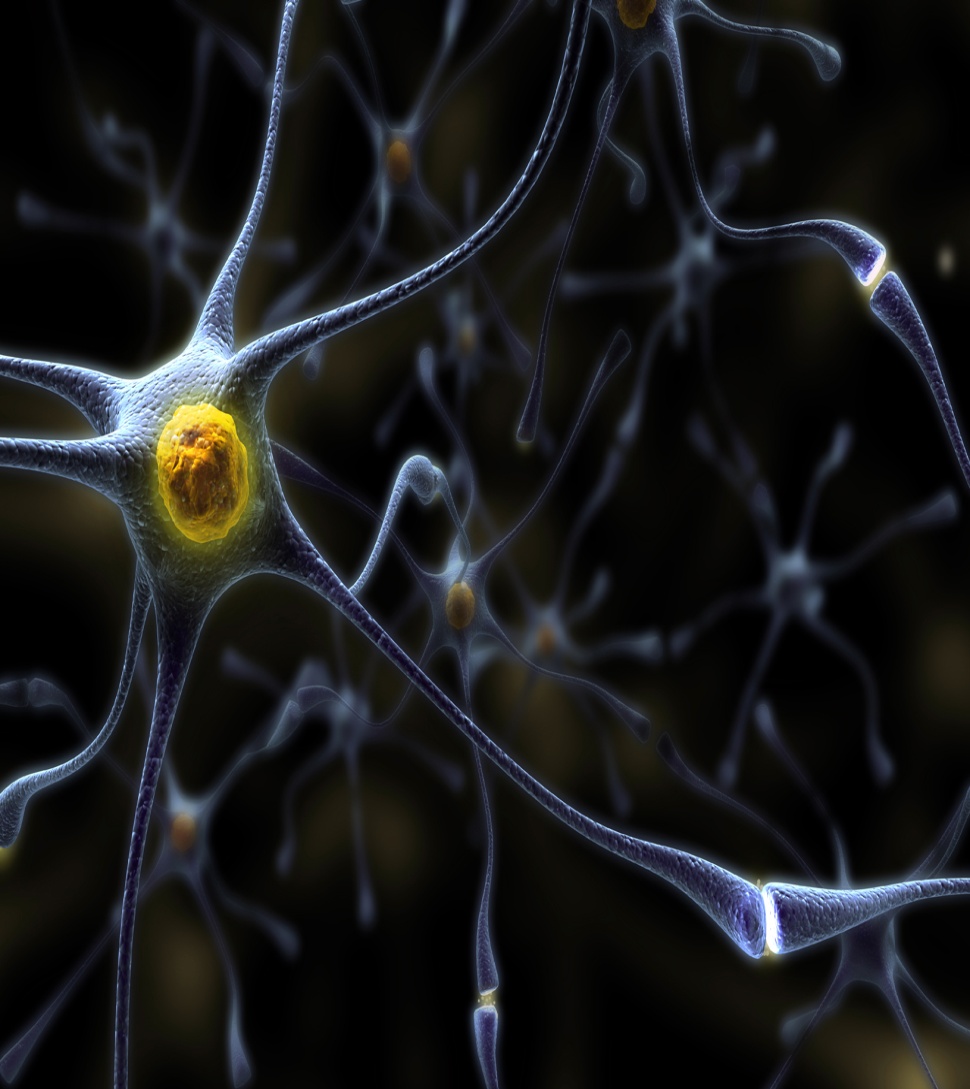 Регулирующее 
воздействие нервной системы 
на ткани, органы и их системы, 
обеспечивающее согласованность их деятельности и нормальное существование организма
 как целого в меняющихся условиях среды.


Более поздний вид регуляции организма, возникший с появлением нервной системы
Важная роль в нервной регуляции принадлежит вегетативной нервной системе, состоящей из двух отделов
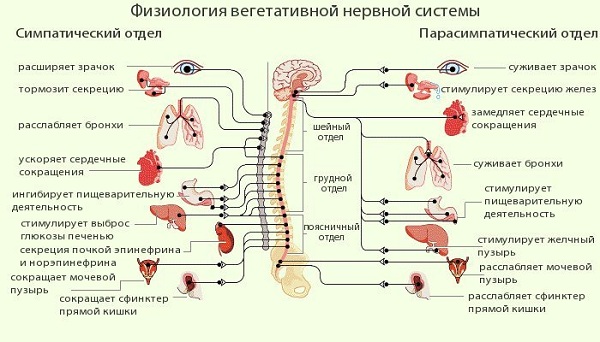 Сравнение нервной и гуморальной регуляции
По скорости работы: нервная регуляция гораздо быстрее: вещества передвигаются вместе с кровью (действие наступает через 30 сек), нервные импульсы идут почти мгновенно (десятые доли секунды).
По длительности работы: гуморальная регуляция может действовать гораздо дольше (пока вещество находится в крови), нервный импульс действует кратковременно.
По масштабу воздействия: гуморальная регуляция действует более масштабно, т.к. химические вещества разносятся кровью по всему организму, нервная регуляция действует точно – на один орган или часть органа.

Таким образом, нервную регуляцию выгодно применять для быстрой и точной регуляции, а гуморальную – для длительной и масштабной.
Заполни таблицу
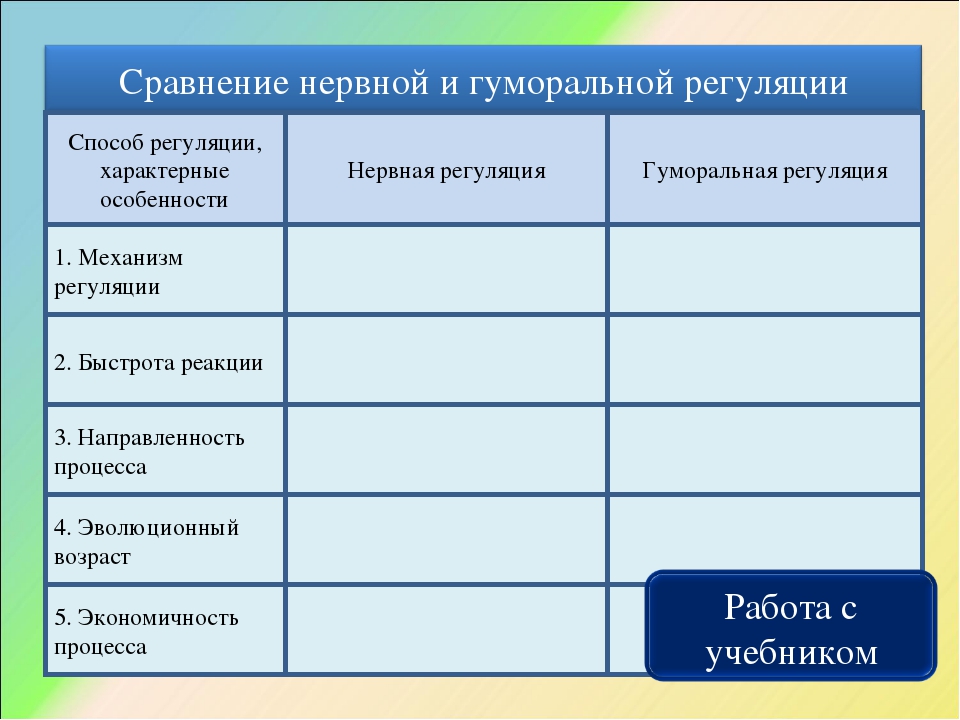 Взаимосвязь нервной и гуморальной регуляции: химические вещества действуют на все органы,  в том числе и на нервную систему; нервы идут ко всем органам, в том числе и к железам внутренней секреции.
Координацию нервной и гуморальной регуляции осуществляет гипоталамо-гипофизарная система, таким образом, можно говорить о единой нервно-гуморальной регуляции функций организма.
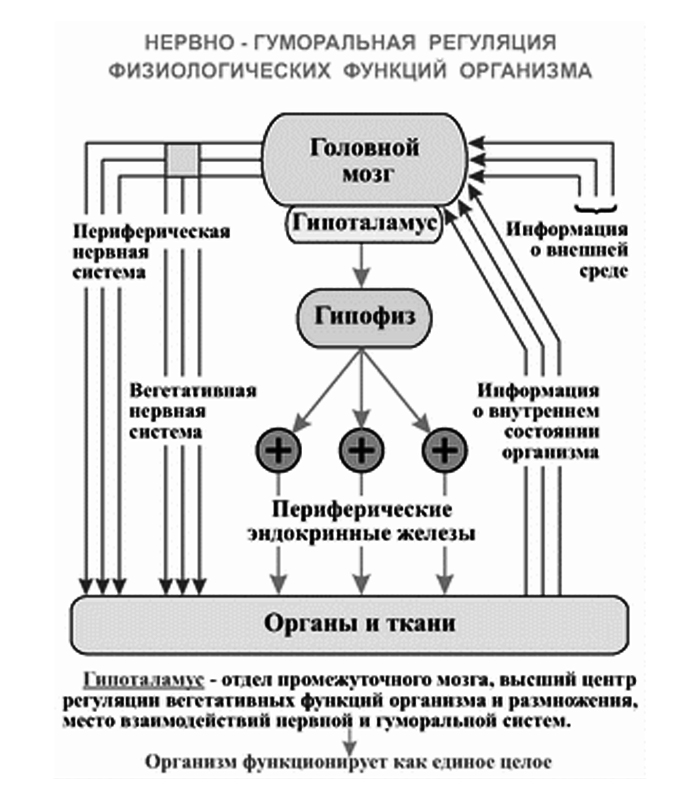 Примеры нервно – гуморальной регуляции
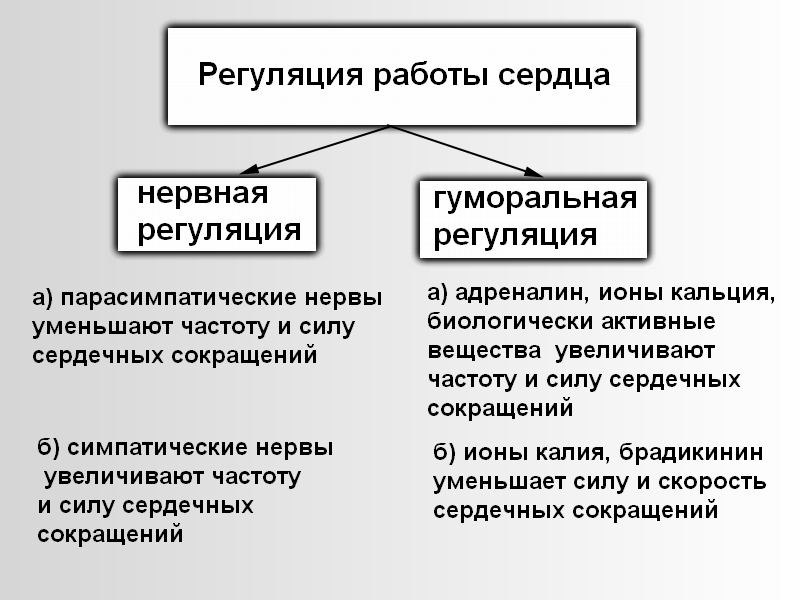 Рассмотри картинку и объясни, почему длительные стрессы негативно сказываются на нашем организме.
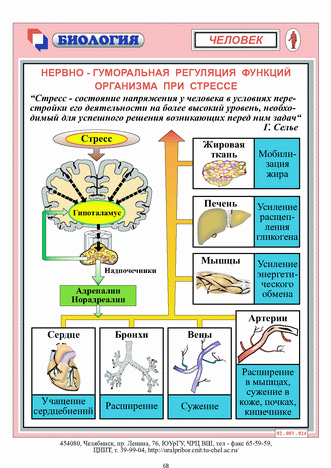 Проверь себя
Верны ли суждения об особенностях гуморальной регуляции функций в организме человека?А. Гуморальная регуляция физиологических процессов осуществляется с помощью химических веществ – ферментов, которые поступают из различных органов и тканей в кровь.Б. Гуморальная регуляция в организме человека осуществляется медленнее, чем распространение нервных импульсов.А) верно только АБ) верно только БВ) верны оба сужденияГ) оба суждения неверны

Нейрогуморальная регуляция деятельности организма контролируетсяА) гипоталамусомБ) корой мозгаВ) мозжечкомГ) продолговатым мозгом

Регуляция уровня гормонов в крови здорового человека осуществляетсяА) условно-рефлекторным механизмомБ) нейро-гуморальным механизмомВ) волей человекаГ) внутривенными инъекциями